Праздничный проект
Кузнецова Вероника Владиславовна
учитель начальных классов
МБОУ лицей №7
г. Красный Сулин
Проект на тему
 «рождество»
1.  По доминирующей в проекте деятельности – поисково - прикладной.
По предметно - содержательной области – монопроект (Наш край)
По характеру координации проекта – непосредственный (гибкий).
По характеру контактов – внутришкольный.
По количеству участников проекта – групповой.
По продолжительности – краткосрочный.
цель проекта
Цель проекта:
 формирование образовательных компетенций  через включение в краткосрочный проект по теме «Рождество»
уважать культуру русского народа;
Задачи проекта
Учебные задачи проекта, направленные на достижение предметных результатов: познакомить с информацией о христианском  празднике на Руси;
 Учебные задачи, направленные на достижение личностных результатов обучения: развитие самостоятельности и личной ответственности за выполненный творческий продукт, формирование эстетических потребностей. 
Учебные задачи, направленные на достижение метапредметных результатов обучения: развитие умения работать с информацией;
развитие умения соединять теоретический материал с практической деятельностью; формирование начальных форм познавательной и личностной рефлексии; формировать умение слушать и слышать собеседника; умение работать в группе.
Актуализация  проекта
Здравствуй, праздник Светлый, ясный, Величавый и прекрасный. Праздник Рождества
Постановка учебной 
проблемы
- О чем пойдет речь на семенаре?
Встречались с этой темой? Где? Как?
(посещали храм во время праздника, читали книги, рисовали рисунки)
- А все ли подробности этого праздника вам знакомы?
Практическое применение  знаний
- А теперь вы сами изготовите символы праздника.
Инструкционная карта для каждой группы
Отчет групп по листу достижений
Лист самооценки («волшебные линеечки» Г.Цукерман)
рефлексия
(наряжаем елку шарами настроения)
Красный шар – хорошо работал,
Желтый шар – был спокоен,
Синий шар – волновался
Матрица проекта
Лист достижений
Инструкционная карта
Учебная задача: Изготовление Рождественской композиции
- Распределите  обязанности.
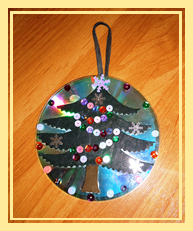 Инструкционная карта
Учебная задача: Изготовление Рождественской подковы.
- Распределите  обязанности.
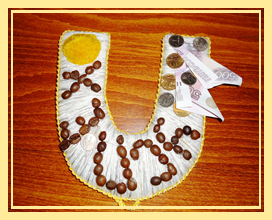 Инструкционная карта
Учебная задача: Изготовление Рождественской звезды.
- Распределите  обязанности.
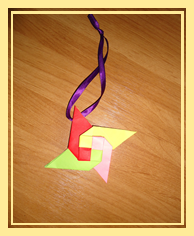 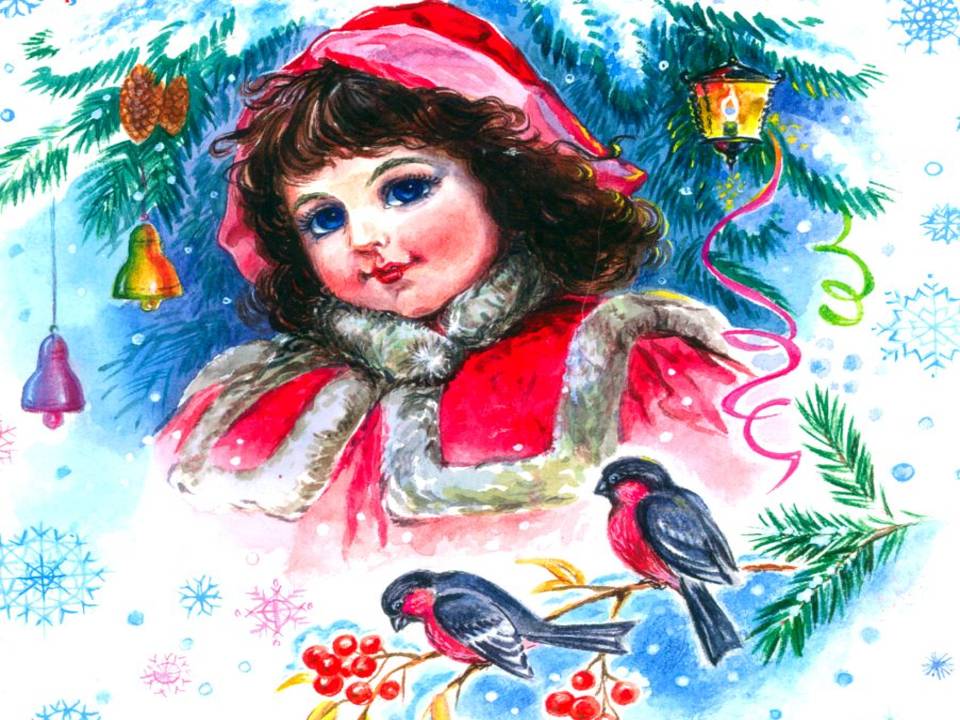 СЧАСТЛИВОГО РОЖДЕСТВА!
Интернет – ресурсы
http://s1.pic4you.ru/allimage/y2012/11-15/12216/2692258.png 
колокольчики
http://i53.ltalk.ru/89/33/303389/94/9738694/0_59579_fa340571_XL.jpeg 
фон со снежинками